Задачі на конкретний зміст дії ділення на вміщення
Задачі на конкретний зміст дії ділення на вміщення. Підготовка
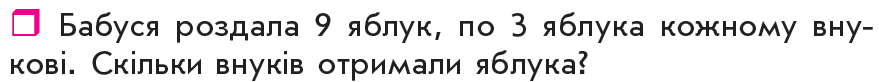 9
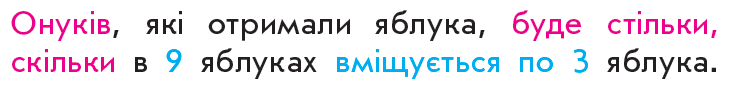 3
3
3
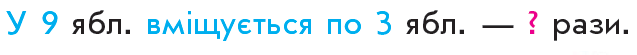 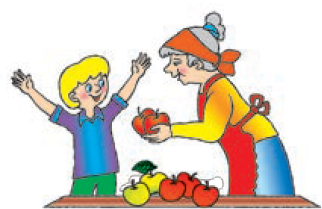 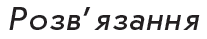 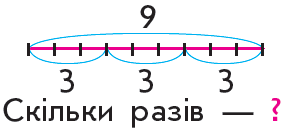 9 – 3 – 3 – 3 = 0
3 рази
Відповідь: 3 онуки отримали яблука.
Задачі на конкретний зміст дії ділення на вміщення. Підготовка
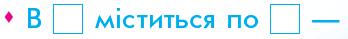 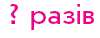 Задачі на конкретний зміст дії ділення на вміщення. Ознайомлення
18
Задача
2
2л
18л
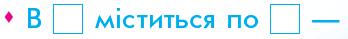 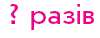 ?
Розв'язання
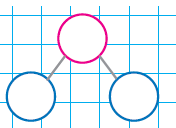 18 : 2 = 9  - стільки банок
?
18
:
2
Відповідь: 9 банок з соком вийшло.
Задачі на ділення на рівні частини
Задачі на ділення на рівні частини. Підготовка
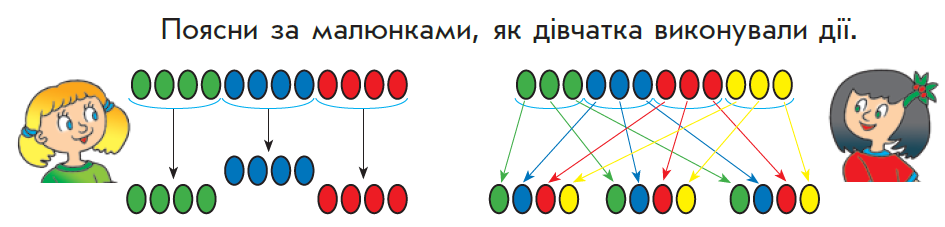 Задачі на ділення на рівні частини. Ознайомлення
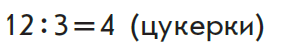 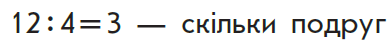 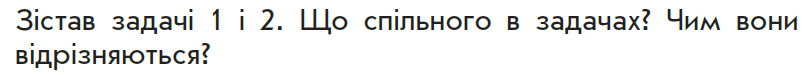 Задачі на ділення на рівні частини. Ознайомлення
Формування вміння розвязувати задачі на конкретний зміст дії множення; на конкретний зміст дії ділення
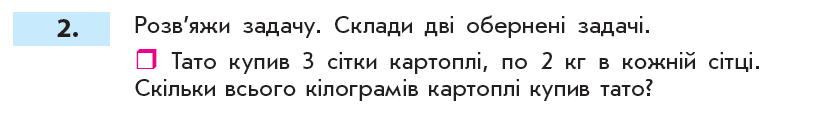 ?
По 2 кг взяти 3 рази - ? кг
2
?
3
2
∙
3
Розв'язання
6
?
2,
3,
2 ∙  3 = 6 (кг)
Відповідь: 6 кг картоплі купив тато.
Обернена задача
6
?
2,
3,
У 6 кг вміщується по 2 кг - ? разів
6
2
?
Розв'язання
?
6 :  2 = 3 сітки
Відповідь: 3 сітки картоплі купив тато.
6
:
2
Обернена задача
6
?
2,
3,
6 кг розділили на 3 порівну - ? кг
6
?
3
Розв'язання
?
6 :  3 = 2 (кг)
Відповідь:  по 2 кг картоплі у кожній сітці.
6
:
3